Wonderful Weaving
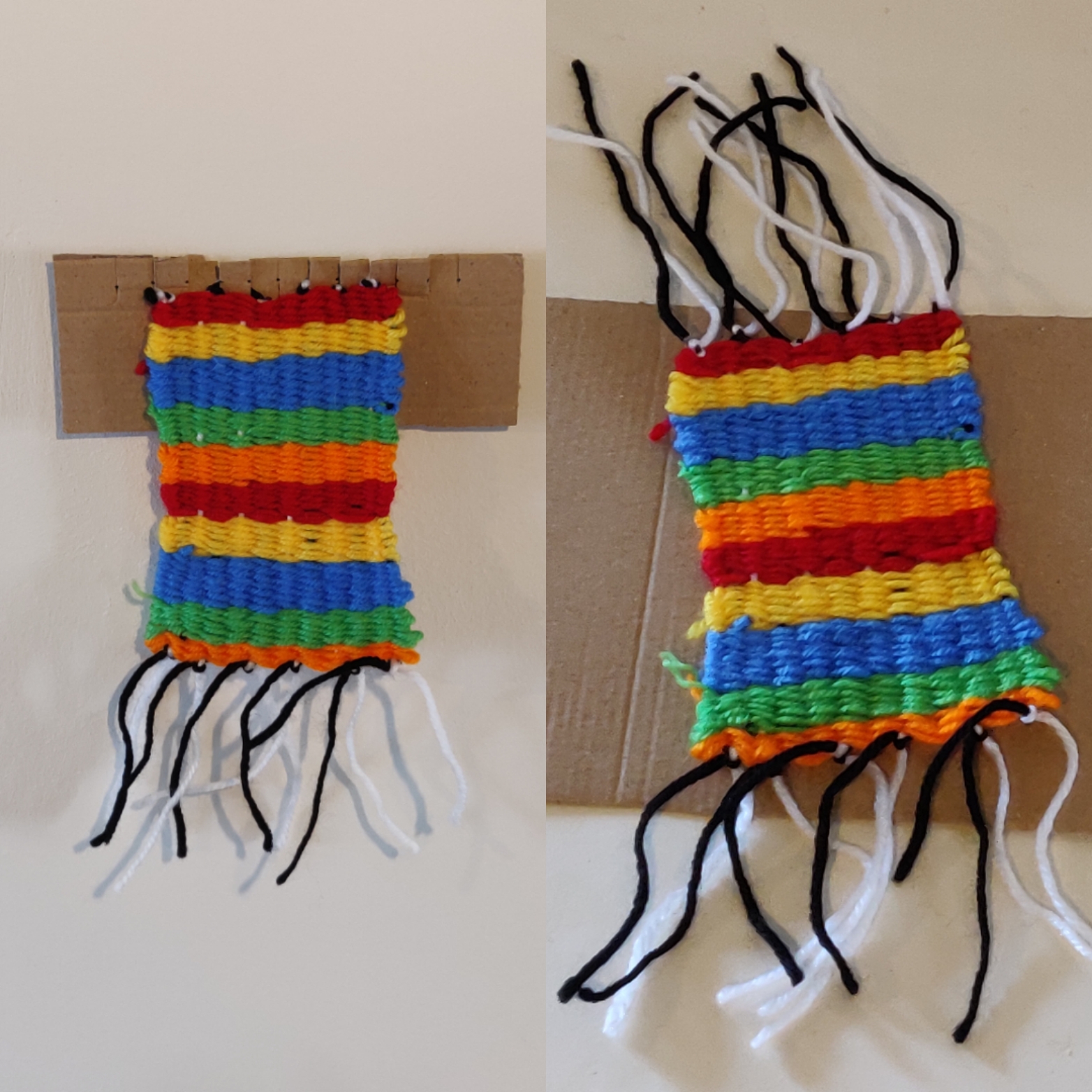 Using wool to make a woven product
Equipment
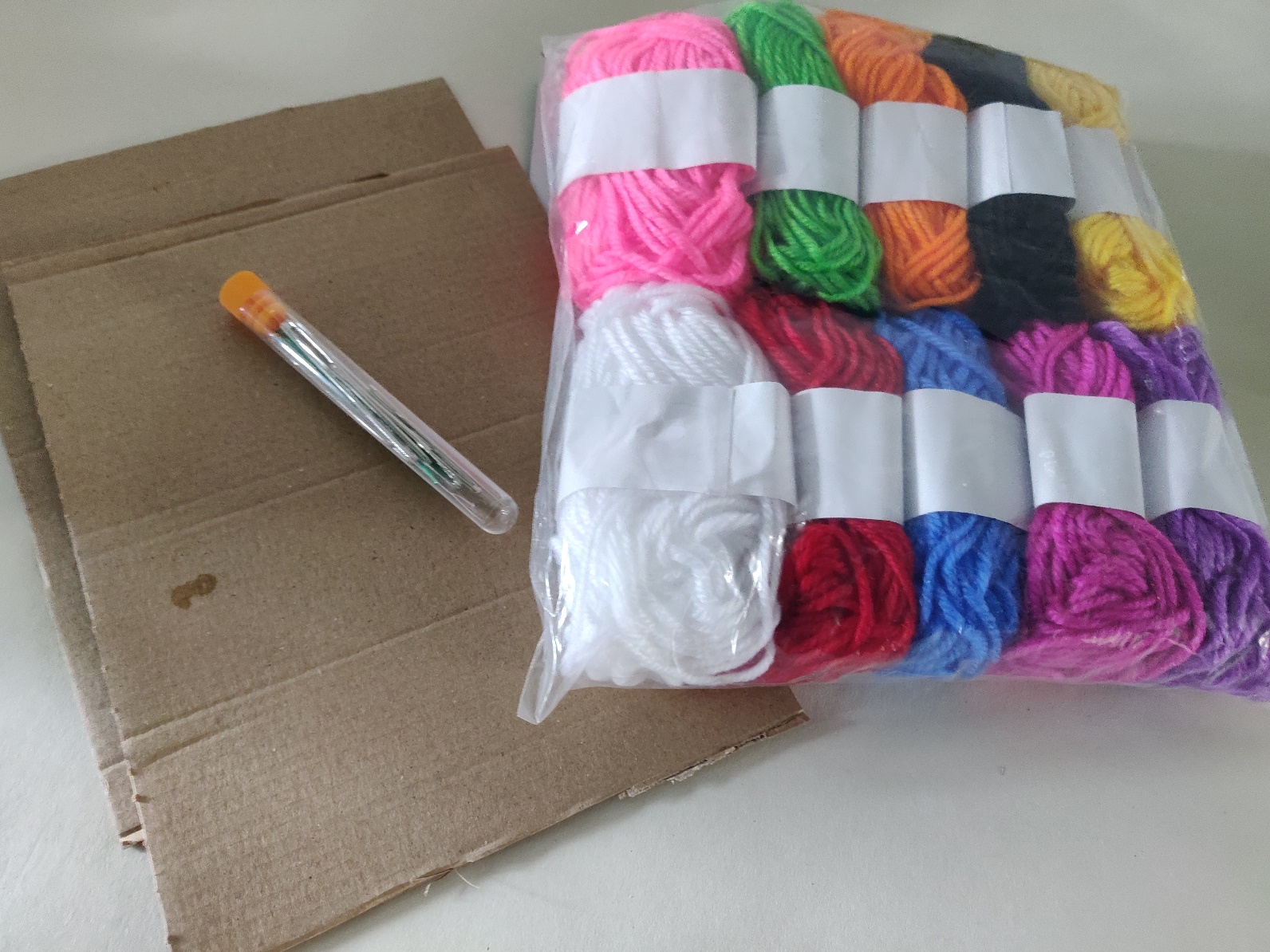 Cardboard
Wool
Large eye blunt needle
Masking tape
[Speaker Notes: Recycling – using cardboard from postal packaging, paper boxes etc
A5 sized piece approx. 15 x 21cm – larger sizes can be used for complexity or ease of use.
*also need masking tape to secure Warp threads*

Instead of using new wool, can use fabric strips, ribbons or other suitable materials.]
Step 1
Measure and mark out slits for warp threads on the shortest edges of cardboard, 1 cm apart
Cut slits 1 cm deep
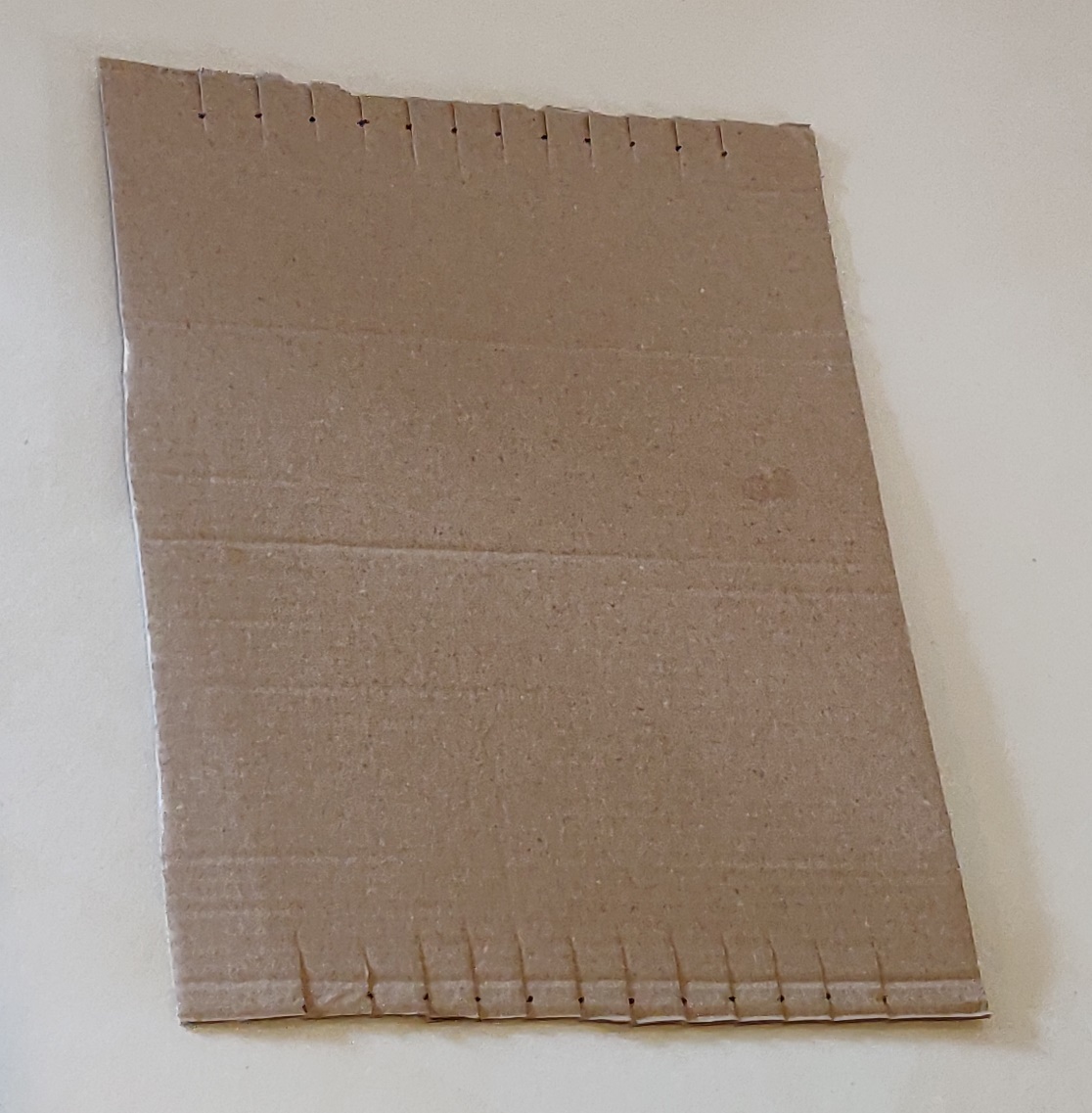 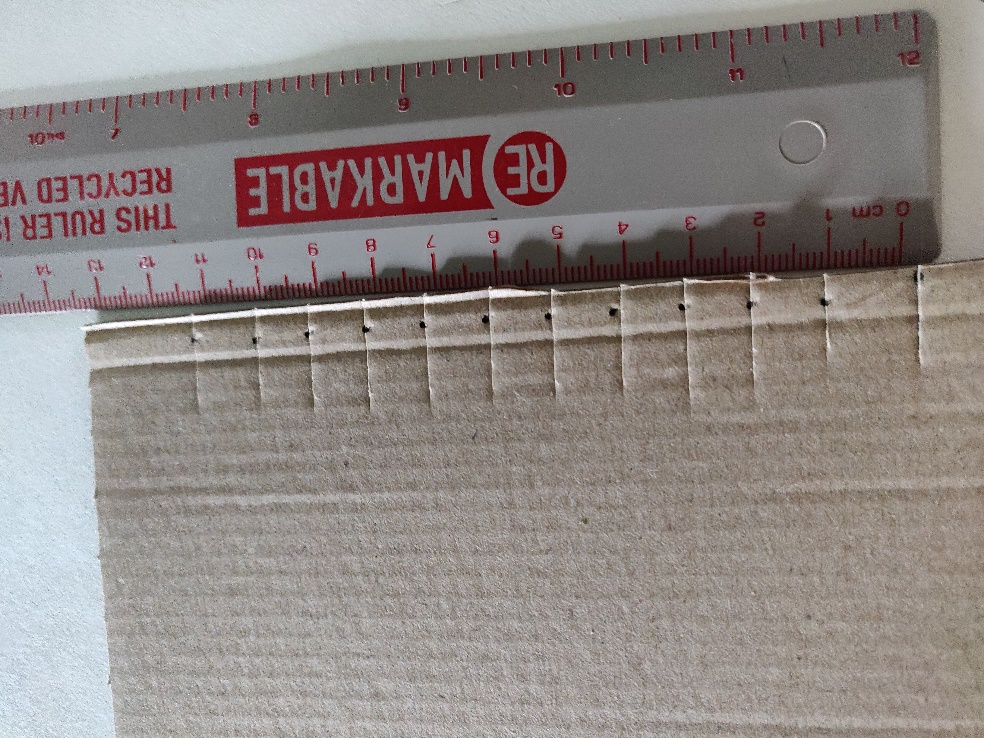 [Speaker Notes: Ensure there are an EVEN number of warp strings.

Warp threads can be spaced up to 1.5 cm to help with dexterity of required.]
Step 2
Wrap the wool around alternate slits
Stick the ends with masking tape
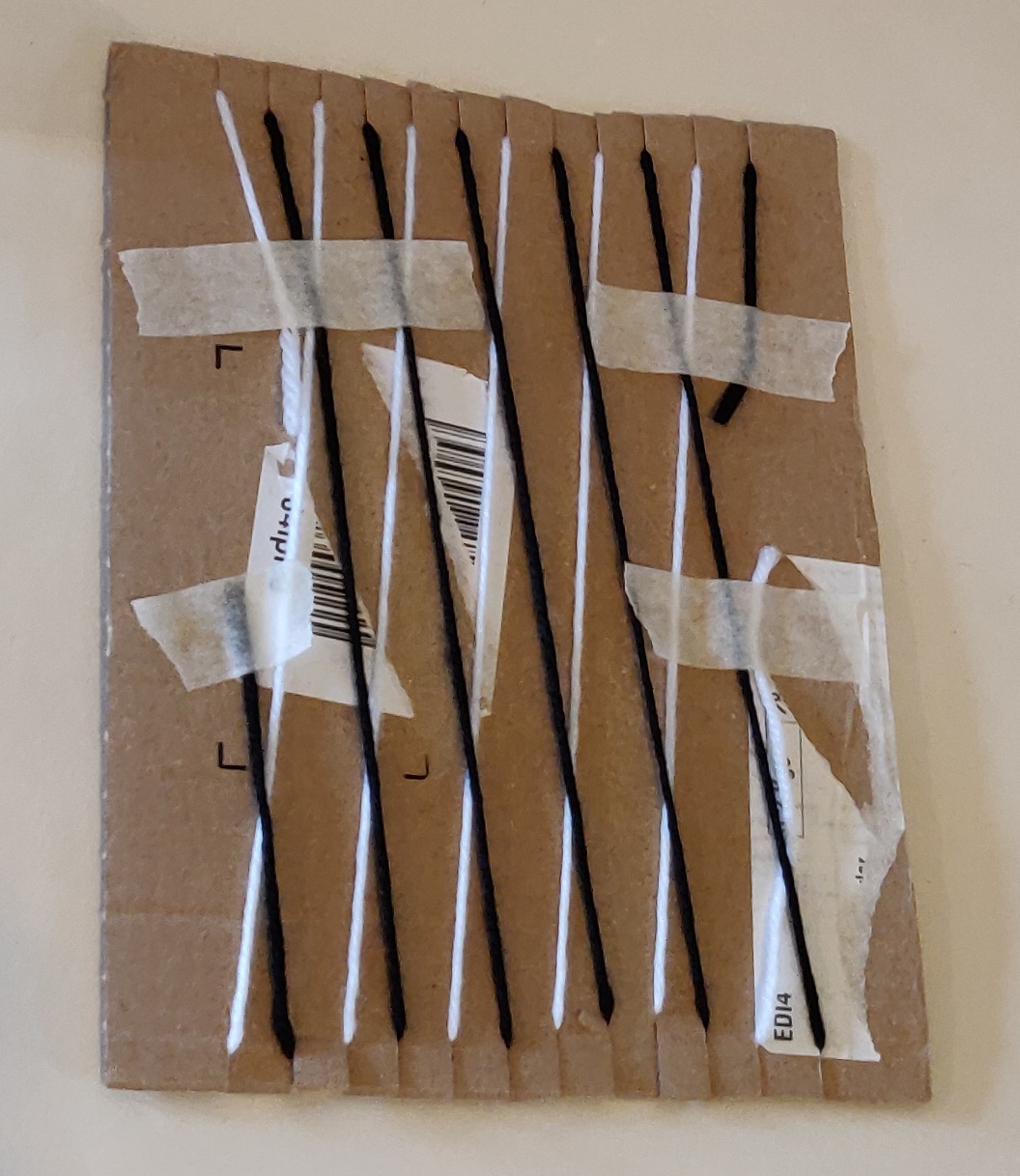 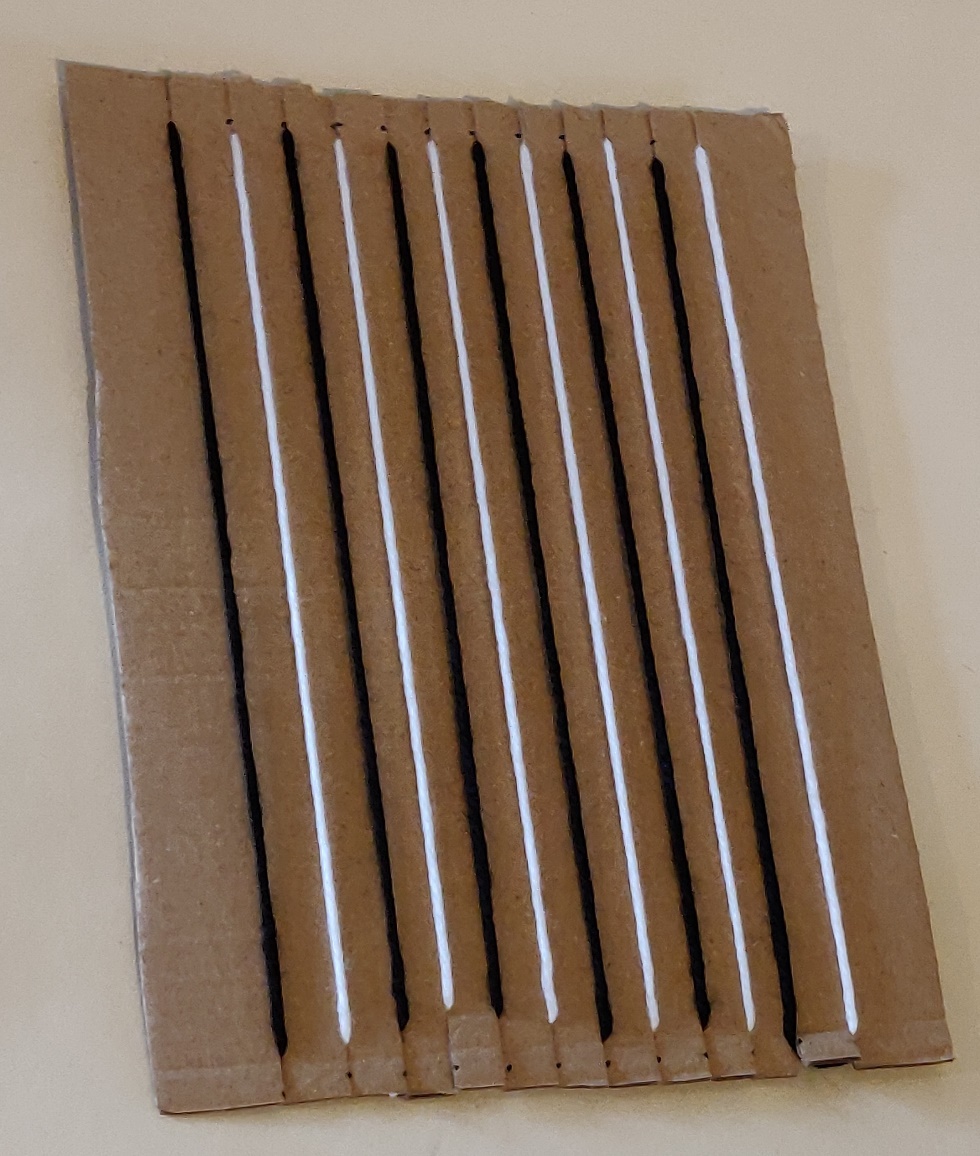 [Speaker Notes: Use alternating colours for the Warp threads – aids with under and over.
Numbering the warp strings can help, 1212]
Step 3
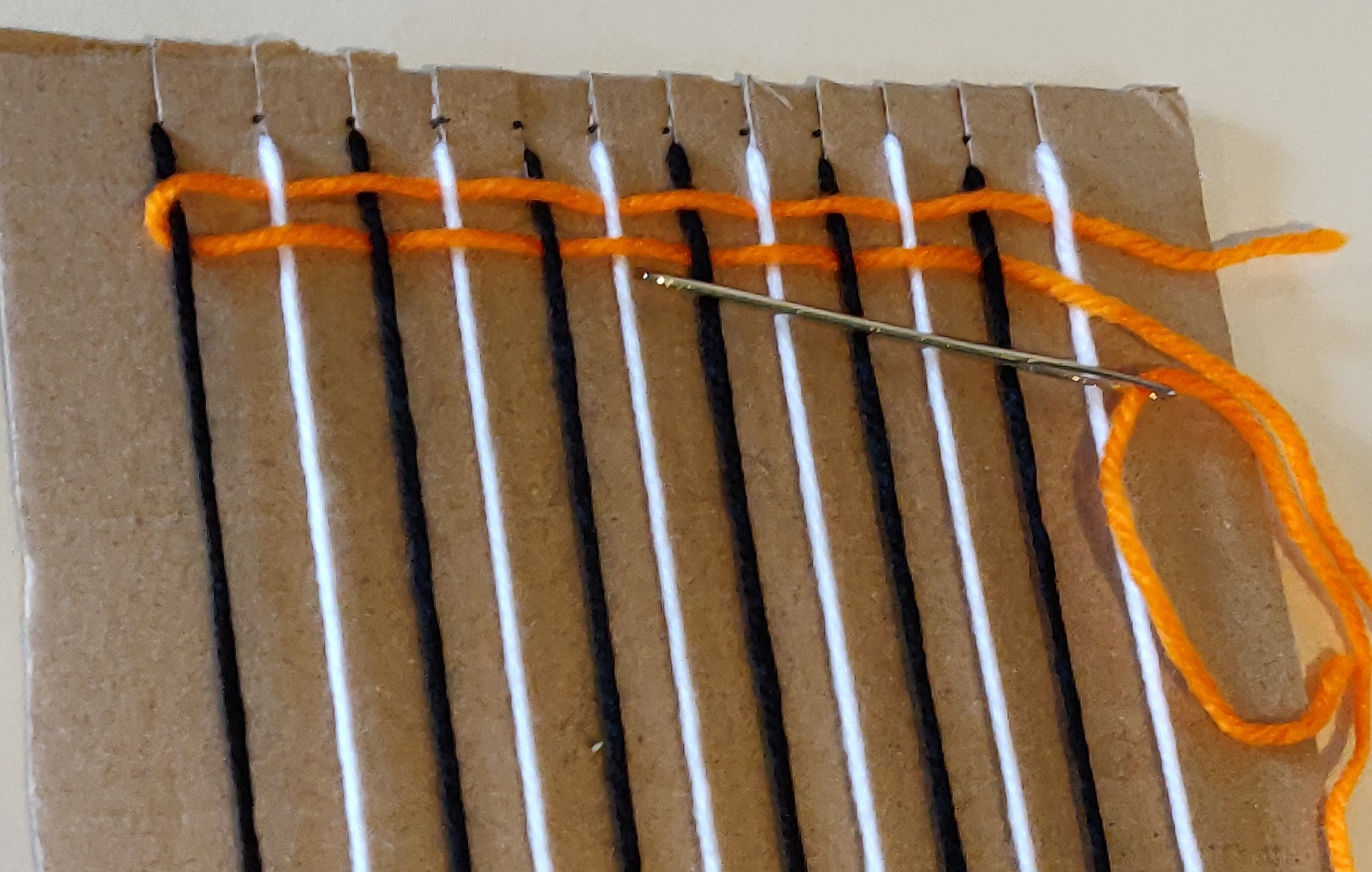 Thread blunt needle with wool
Leave tail when begin weaving

‘Under and Over’
[Speaker Notes: If using numbered warp threads, remind them ‘12121212’

Extension: design a pattern that can be woven in, for example equal sized stripes or a shape.]
Step 4
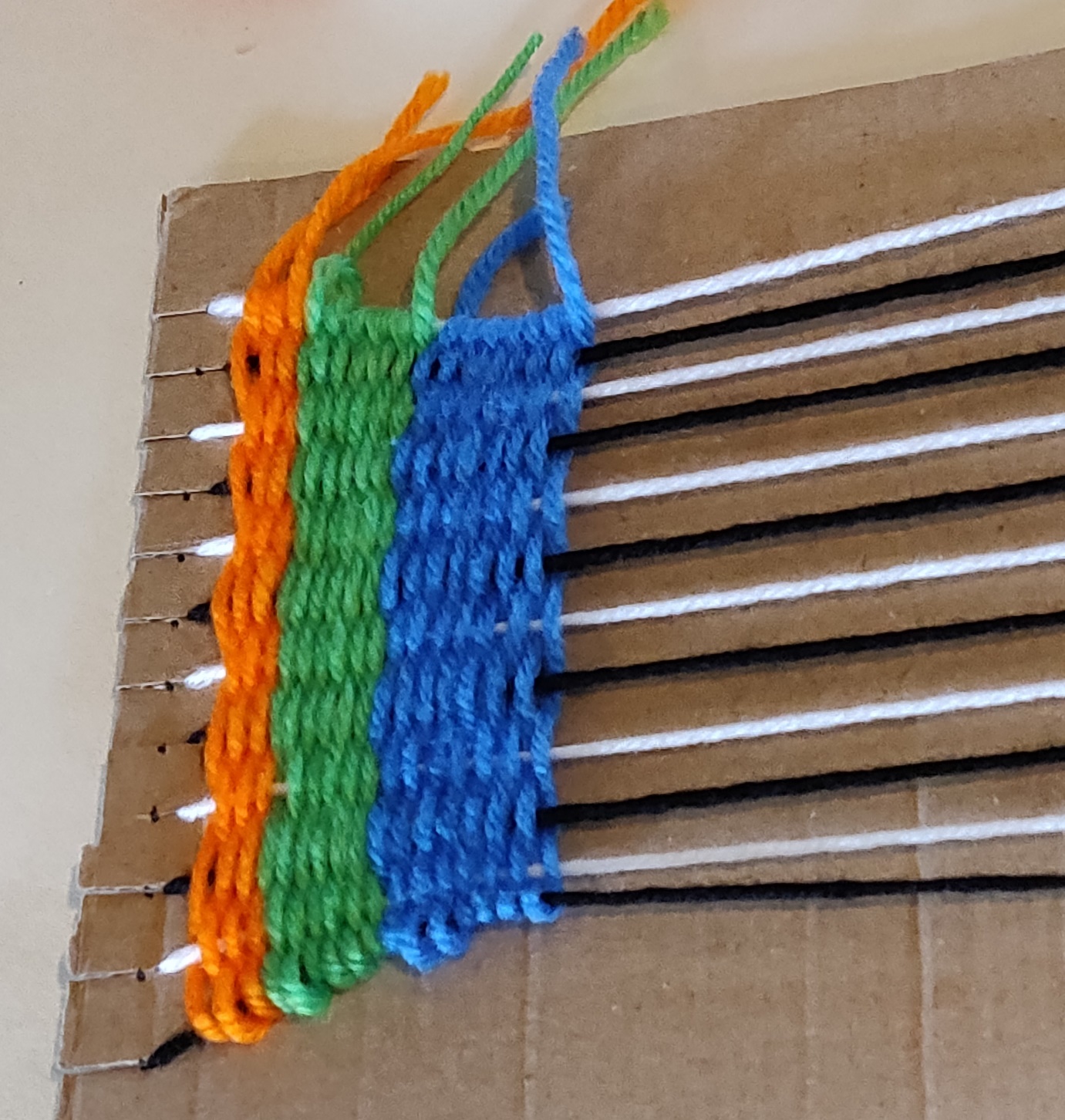 Change colour when wool runs out
Leave tail when changing colour
[Speaker Notes: Try and get all tails on the same side, makes the neatening process easier at the end.]
Step 5
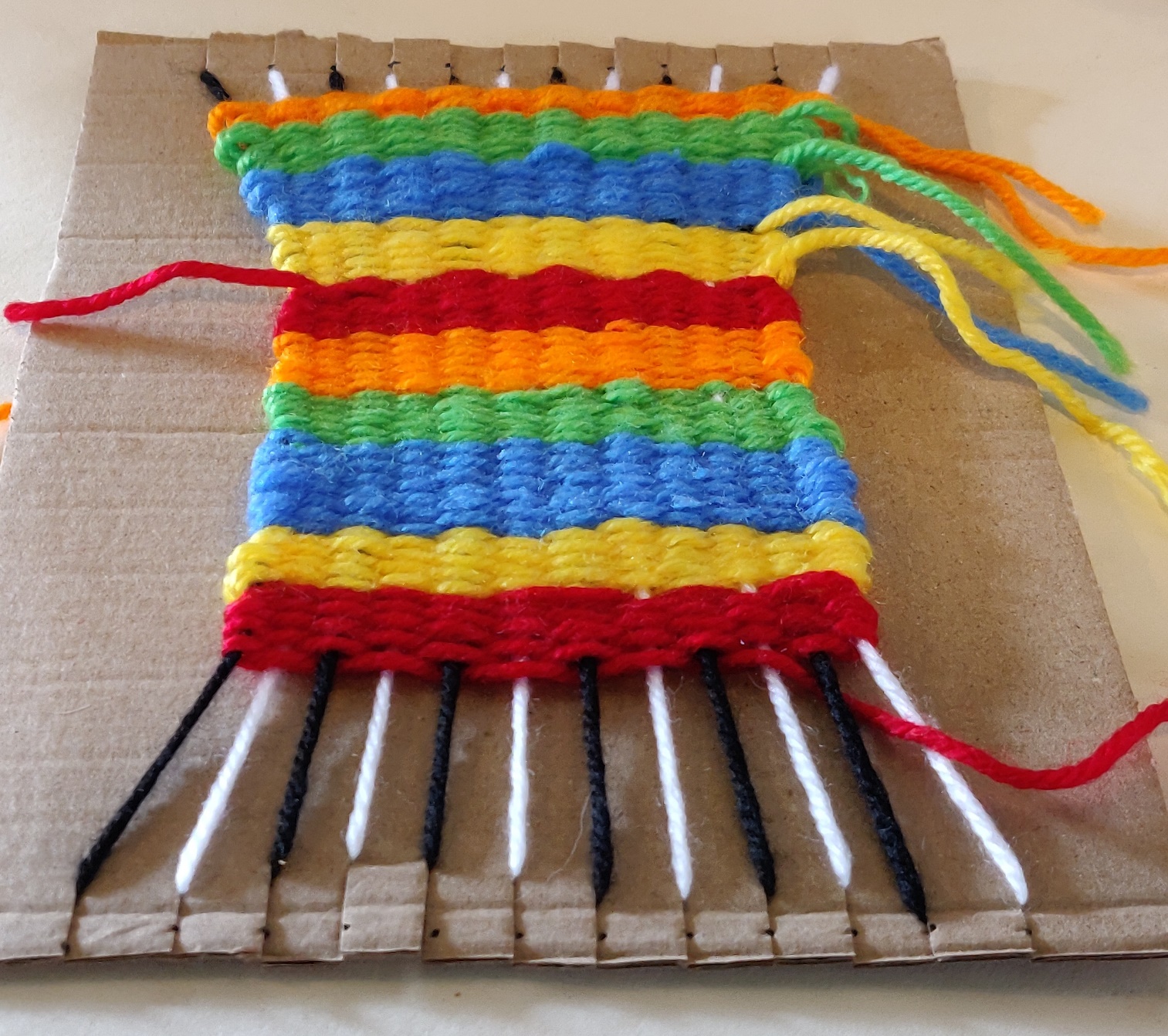 Continue weaving until approximately 3 cm from the bottom
[Speaker Notes: Check the tension of the weaving, otherwise the material with narrow as in the above example.]
Step 6
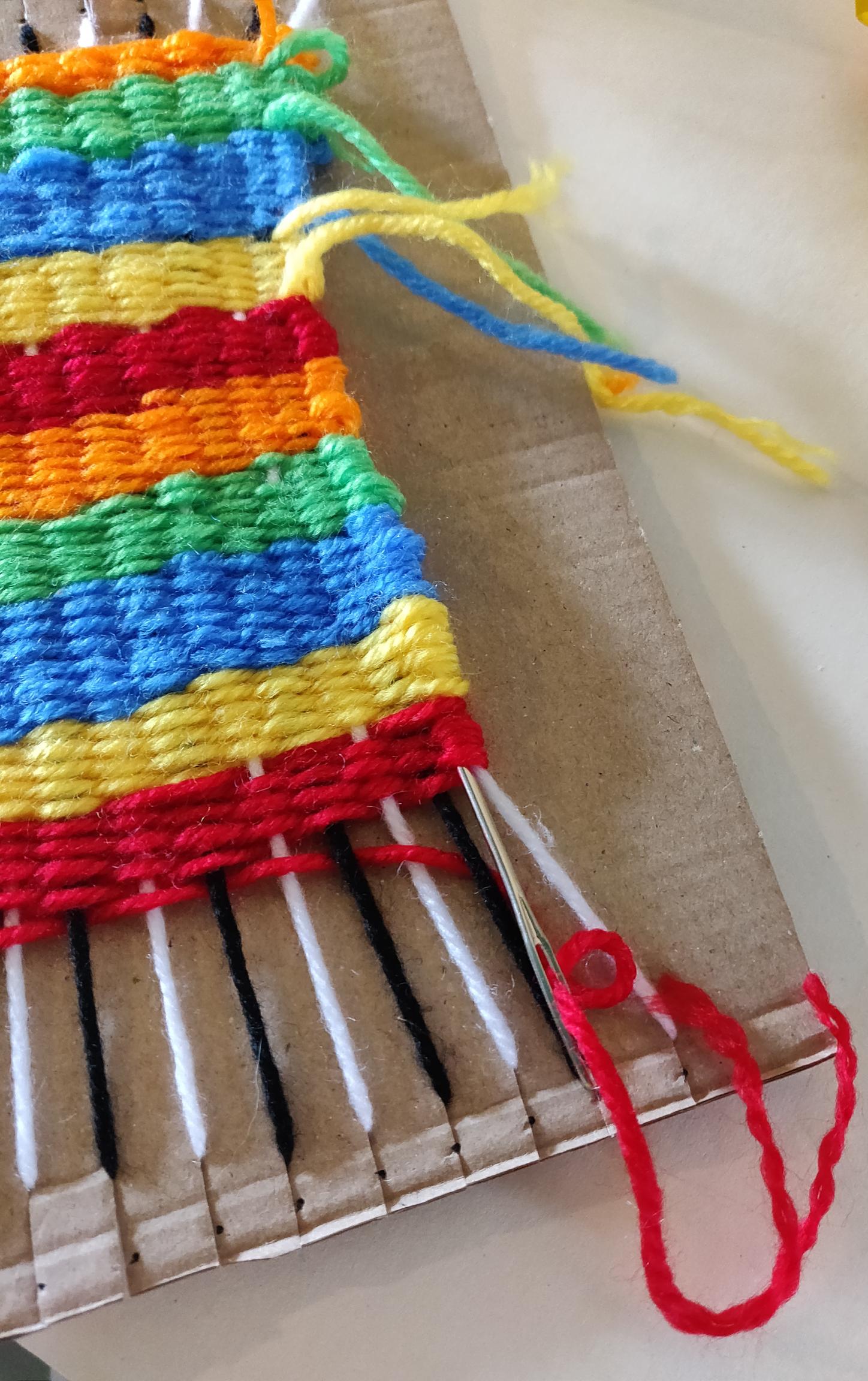 Thread the tails into the looped ends of the weft
Step 7
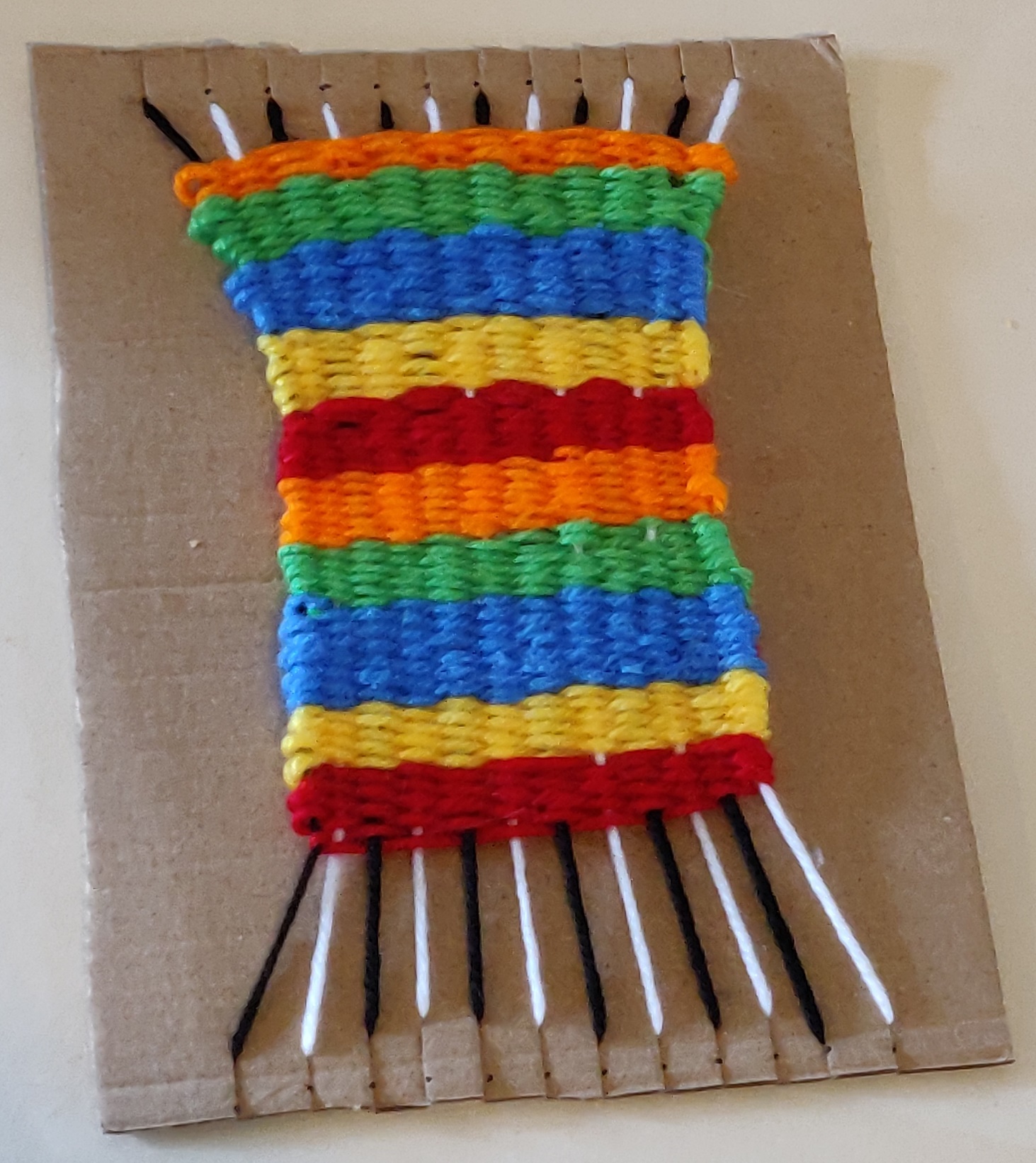 The weaving is complete!
[Speaker Notes: The weaving is now complete.
This can be displayed on the loom or be cut from the loom and used as a wall hanging.
Continue with Step 8 if removing from the loom.]
Step 8
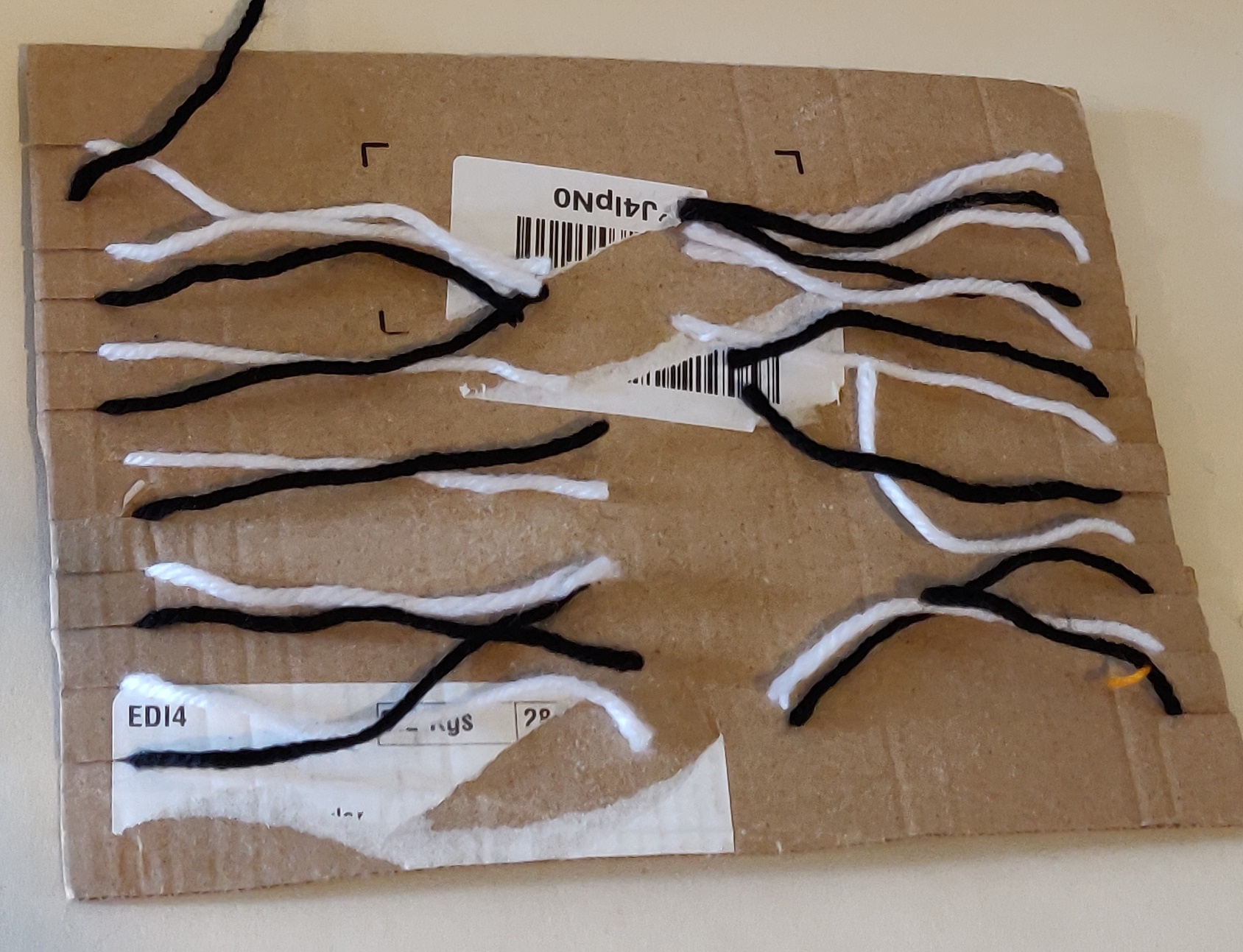 Turn the card over and remove tape
Cut warp across the middle
[Speaker Notes: The weaving is now complete.
This can be displayed on the loom or be cut from the loom and used as a wall hanging.]
Step 9
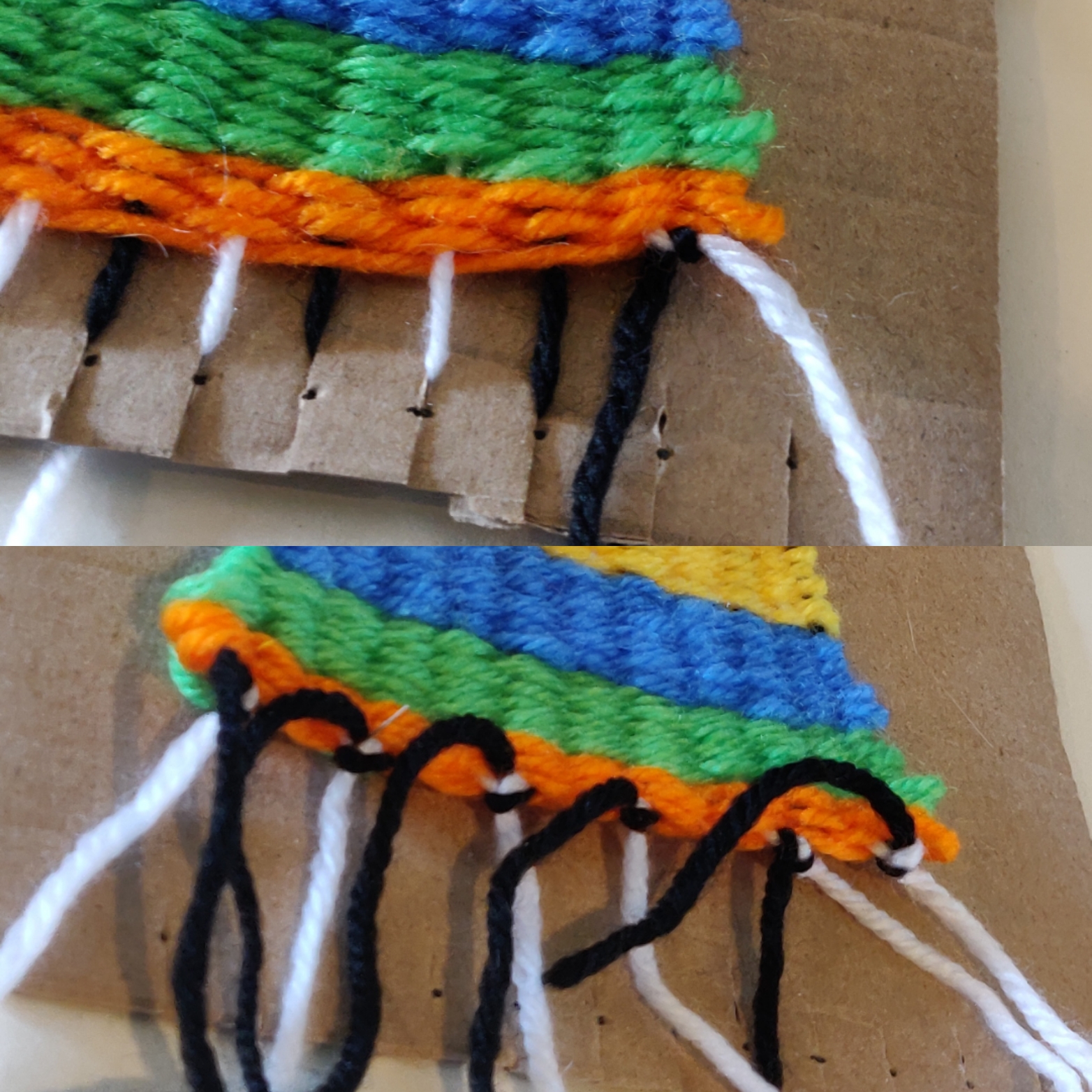 Turn the loom over to the front
Pull 2 adjacent warp threads from the slits and knot together
Repeat with each pair of warp yarns
[Speaker Notes: The weaving is now complete.
This can be displayed on the loom or be cut from the loom and used as a wall hanging.]
Step 10
Remove the weave from the loom
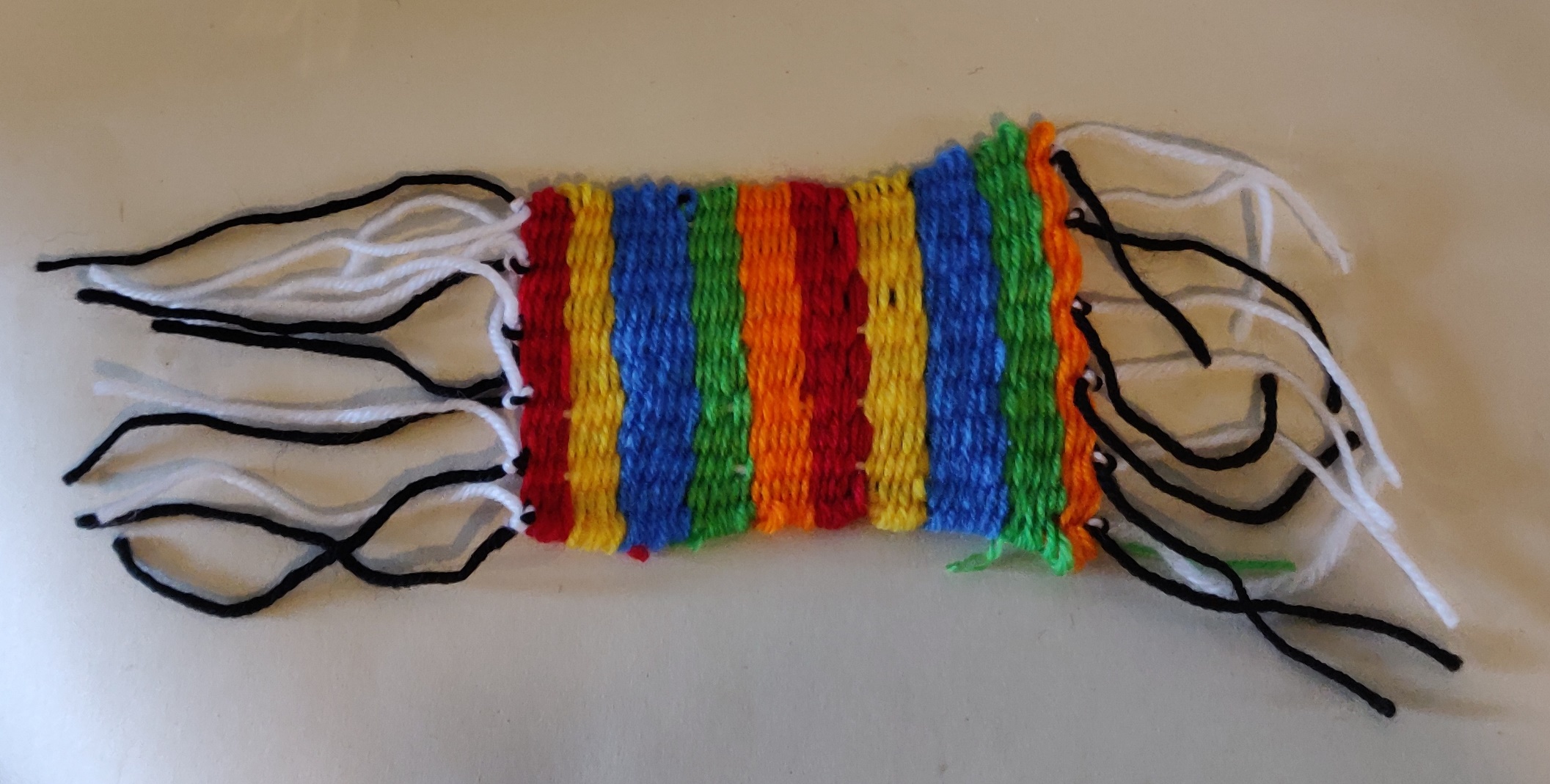 [Speaker Notes: The weaving is now complete.
This can be displayed on the loom or be cut from the loom and used as a wall hanging.]
Step 11
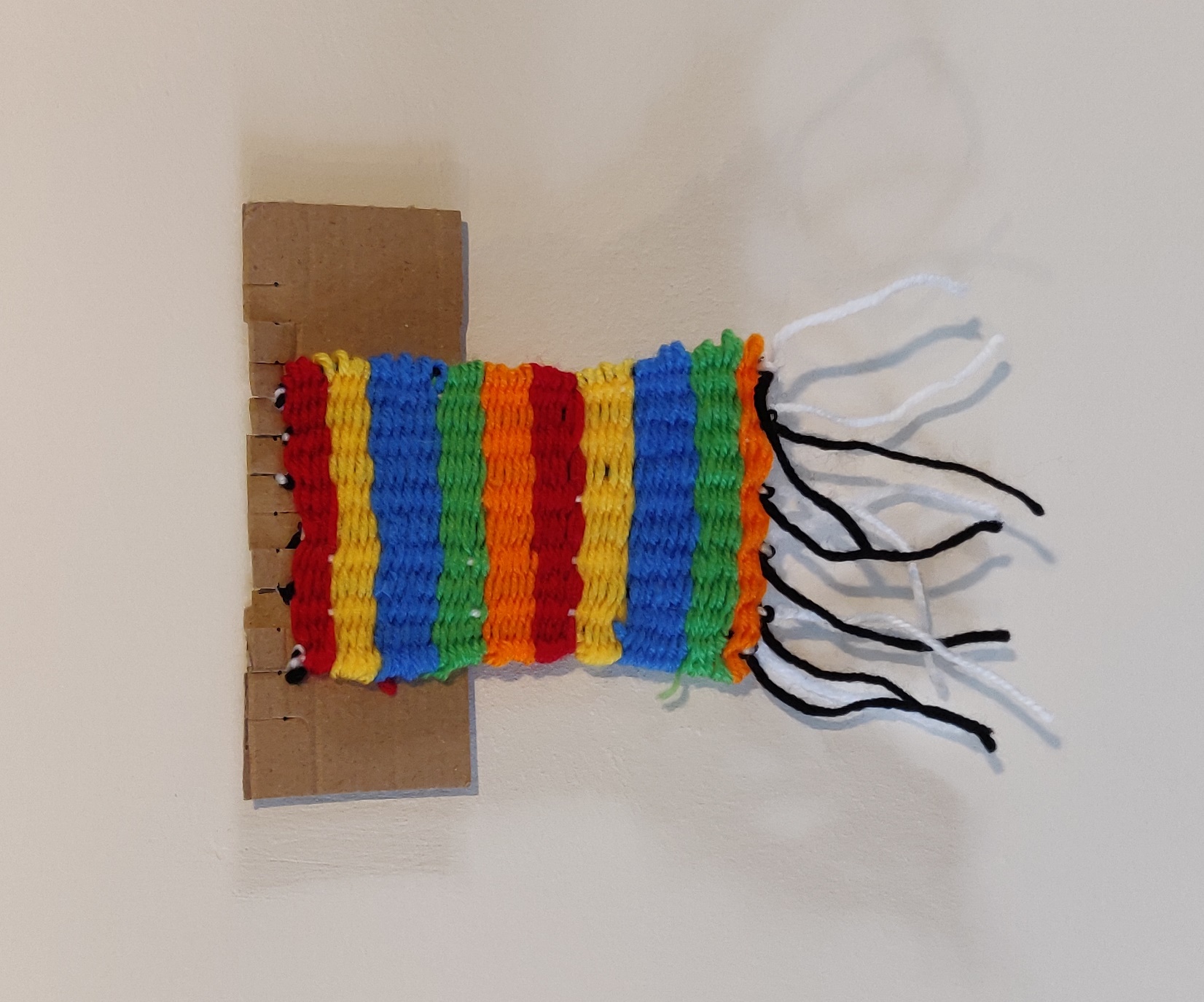 Weaving can be displayed as a wall hanging
Use loom to create display point
[Speaker Notes: The weaving is now complete.
This can be displayed on the loom or be cut from the loom and used as a wall hanging.]
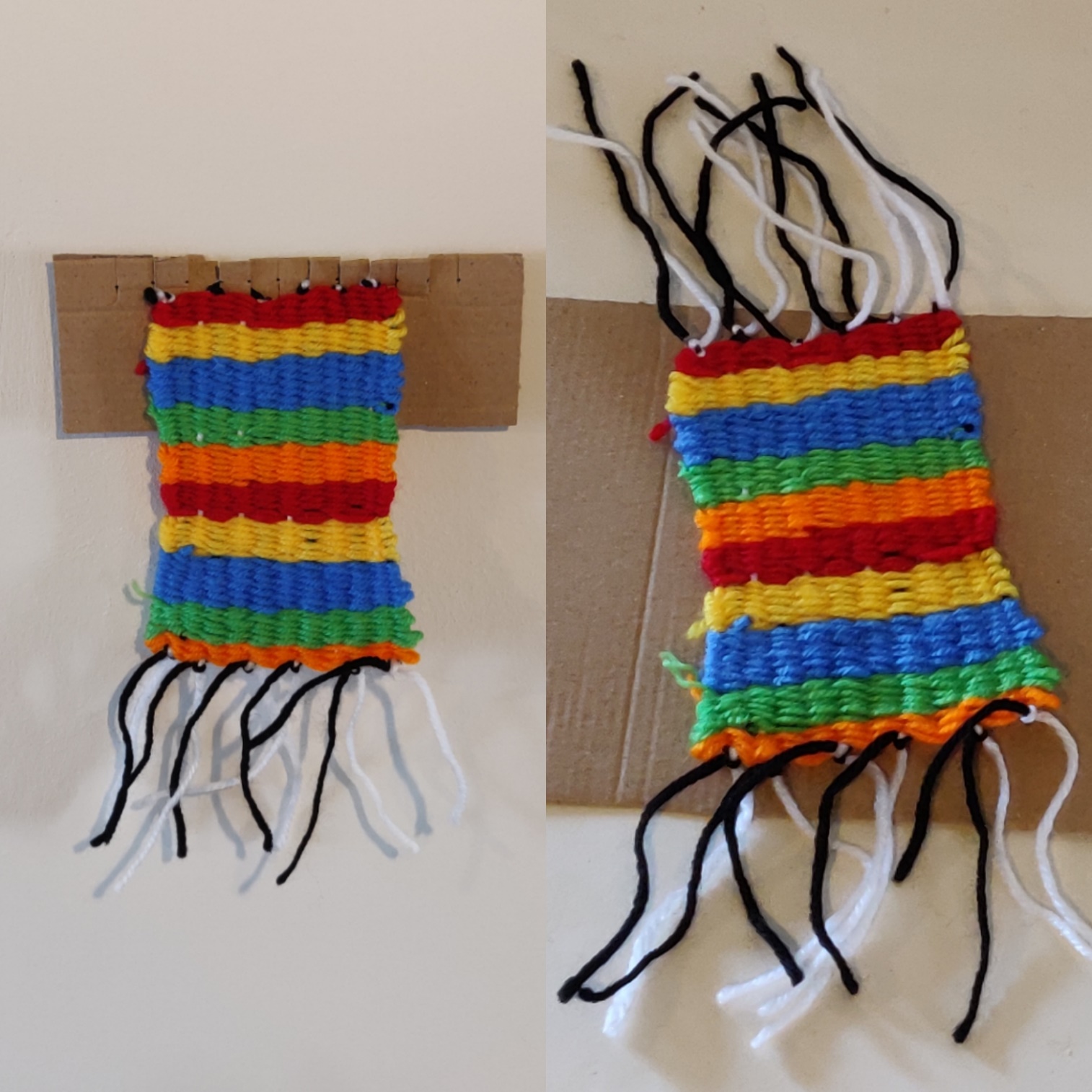 [Speaker Notes: The weaving is now complete.
This can be displayed on the loom or be cut from the loom and used as a wall hanging.]